Neutron Sciences Directorate
Associate Laboratory DirectorPaul Langan
Jeanine Evans, Executive Secretary
Neutron Scattering
Paul Langan, Interim Director
Neutron Technologies
Graeme Murdoch
Research Accelerator
Fulvia Pilat
Research Reactors
Tim Powers
Partnerships and Programs
Shull Wollan Center: Joint Institute for Neutron Sciences
Center for Structural Molecular Biology
Jülich Outstation
US-Japan
Proton Power Upgrade
John Galambos
Scientific and Program Services Office
Crystal Schrof
Matrix Support
Bonnie Hébert, HR Manager
Lorie Hickey, Business Manager
Kelley Smith, Communications Coordinator
June 6, 2018
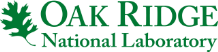